স্বাগতম
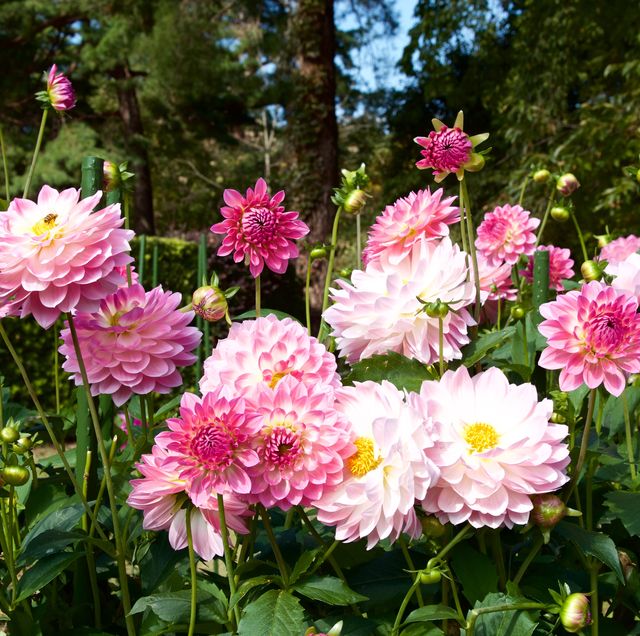 পরিচিতি
মোঃ জয়নাল আবেদীন ভূঁইয়া
সহকারী শিক্ষক
বগাচতর এন. জি. ইউ. আই ফাজিল মাদ্‌রাসা
সীতাকুণ্ড, চট্টগ্রাম।
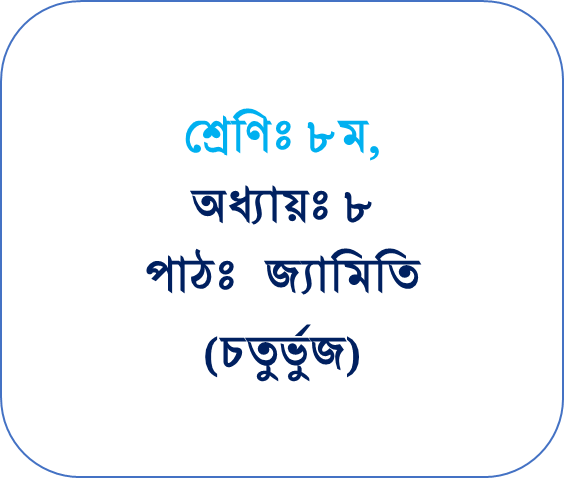 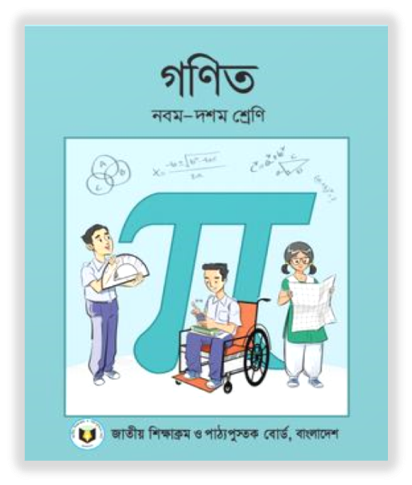 শিখনফল
১। চতুর্ভুজ কি তা বলতে পারবে।

২। চতুর্ভুজএর বাহু ও কোণ সম্পর্কে  ব্যাখ্যা করতে পারবে।

৩।  বিভিন্ন মাপের বাহু ও কোণ এর সাহায্যে চতুর্ভুজ আঁকতে পারবে ।
পাঠ ঘোষনা
তাহলে চল এবার আমরা বিভিন্ন মাপের বাহু, কোণ সর্ম্পকে বিশ্লেষন করে চতুর্ভুজ আকব।
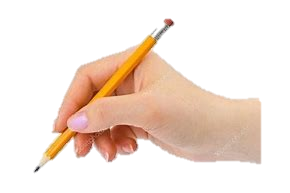 সম্পাদ্য-১: চতুর্ভুজের চারটি বাহু ও একটি কোণ দেওয়া আছে। চতুর্ভুজটি আঁকতে হবে।
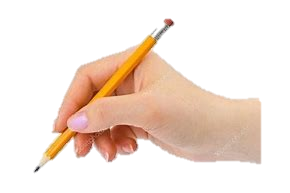 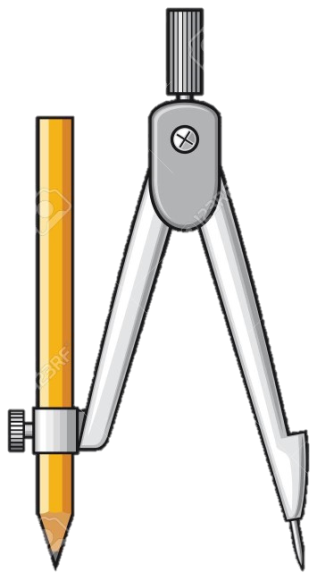 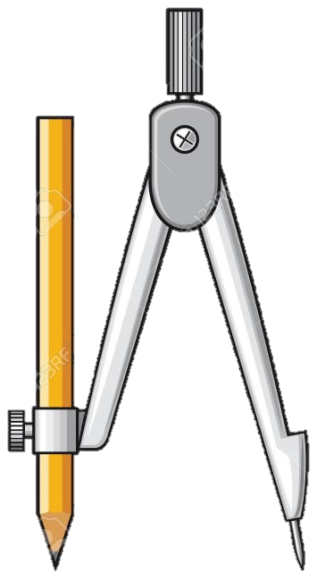 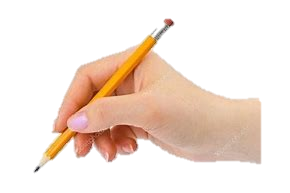 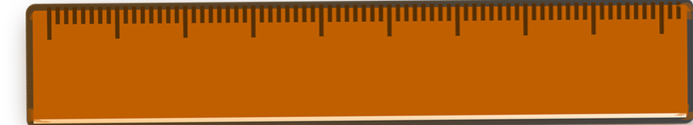 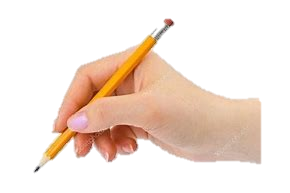 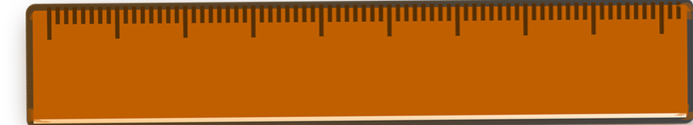 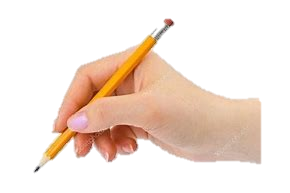 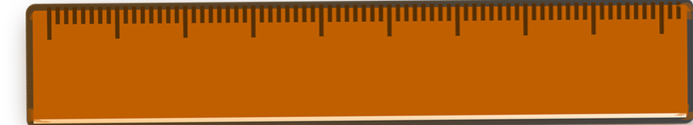 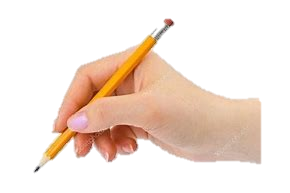 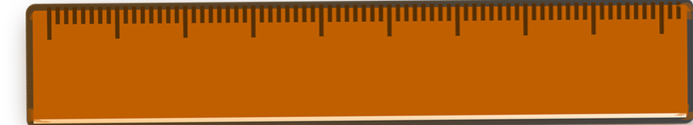 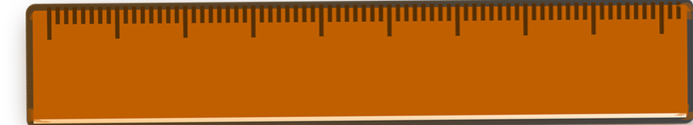 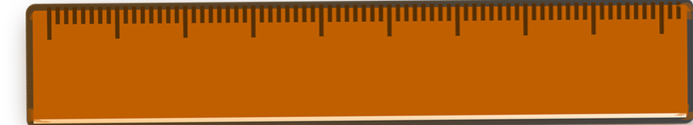 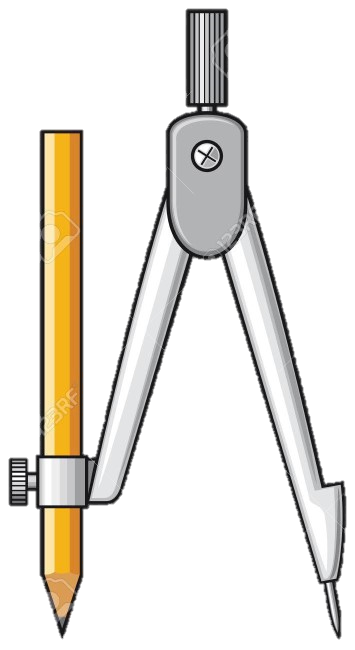 সম্পাদ্য-১
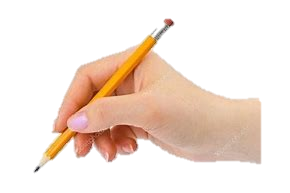 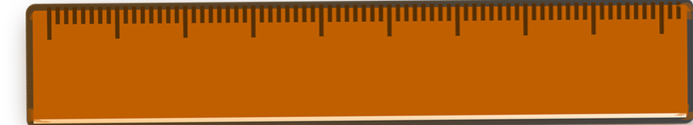 অংকন: ১। যে কোন রশ্মি BE থেকে BC= a কেটে নেই।
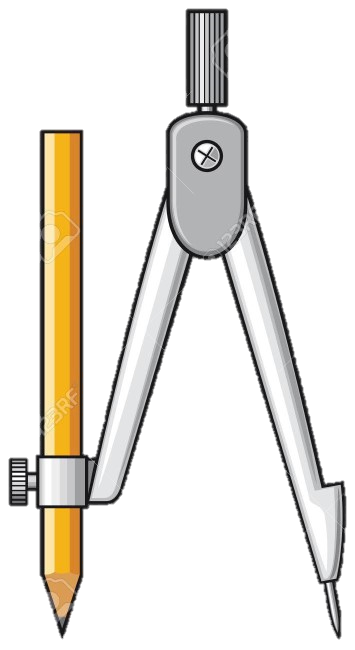 সম্পাদ্য-১
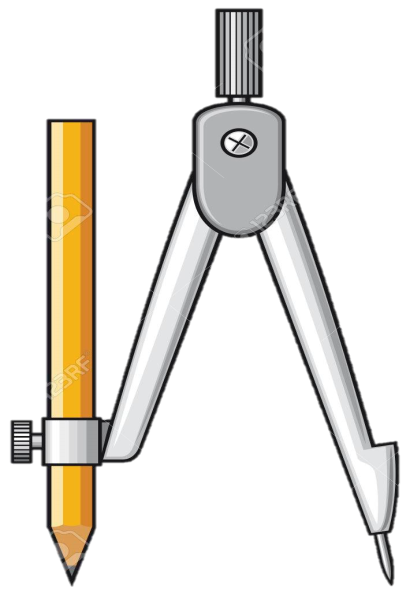 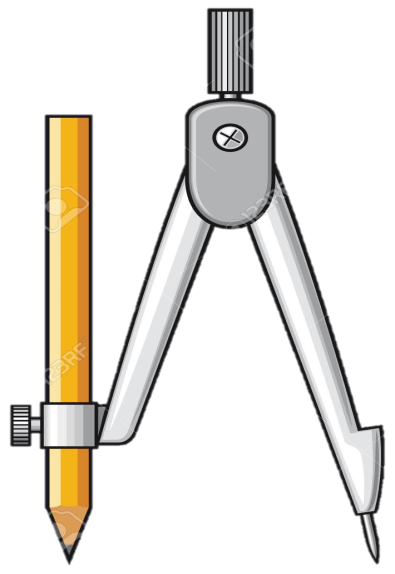 অংকন: ২। B বিন্দুতে  X এর সমান করে EBF আঁকি
সম্পাদ্য-১
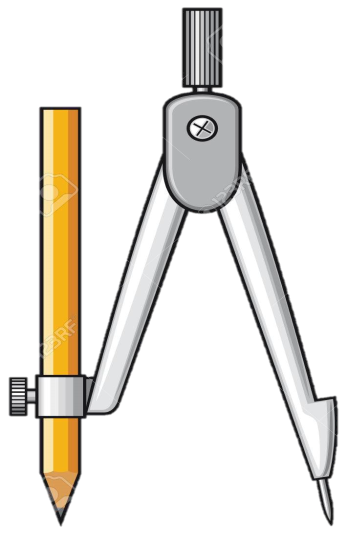 F
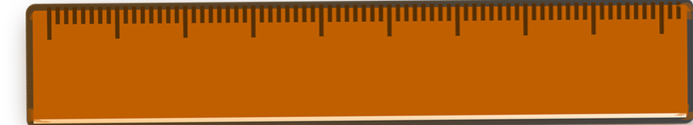 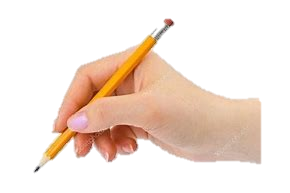 অংকন: ২। B বিন্দুতে  X এর সমান করে EBF আঁকি
সম্পাদ্য-১
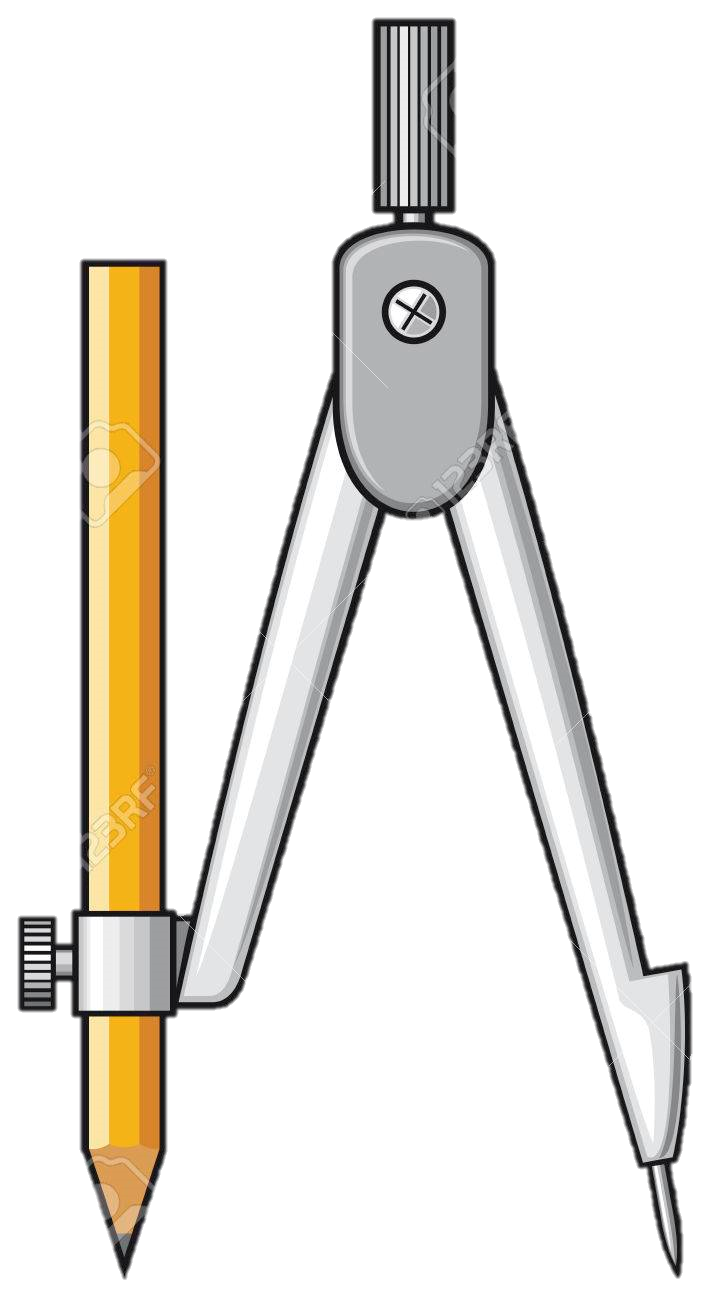 F
A
অংকন: ৩ । BF থেকে BA=b কেটে নেই।
সম্পাদ্য-১
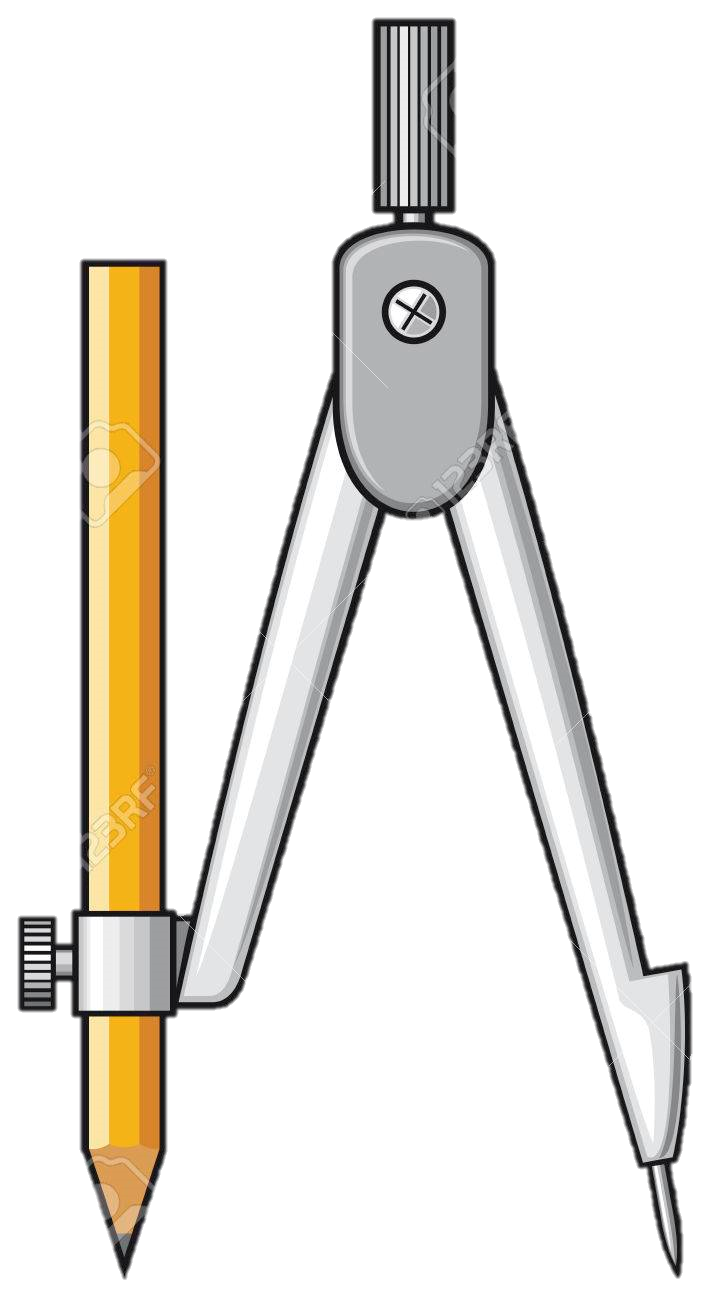 F
A
অংকন: ৩ । A বিন্দুকে কেন্দ্র করে c এর সমান ব্যাসার্ধ নিয়ে একটি বৃত্তচাপ অঙ্কন করি।
সম্পাদ্য-১
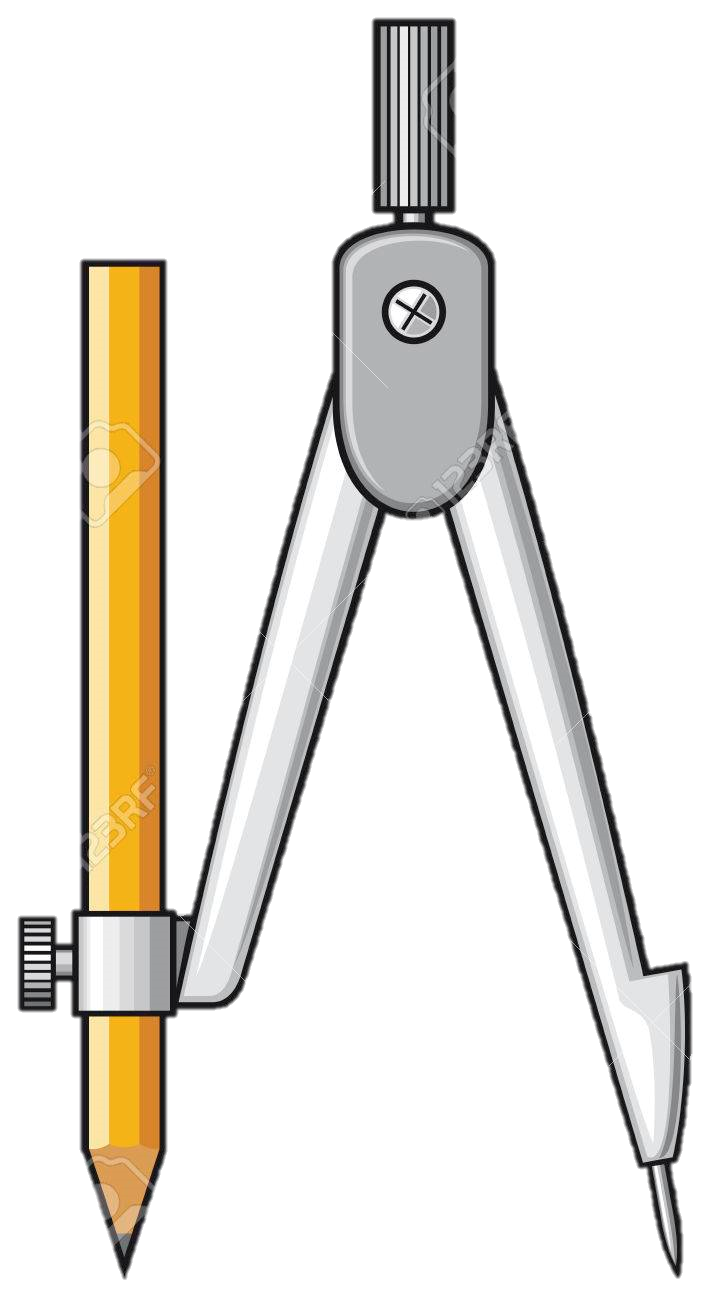 F
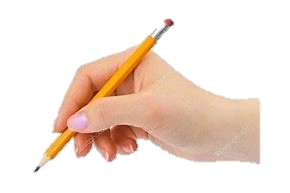 D
A
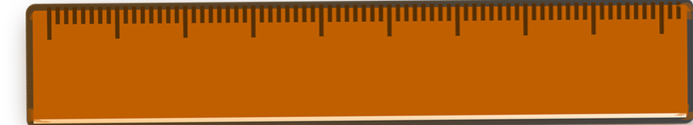 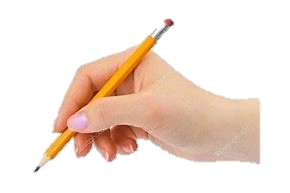 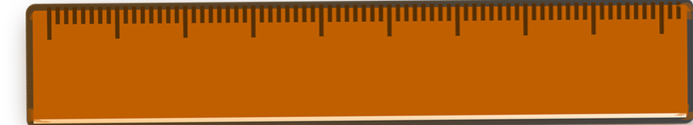 অংকন: ৩ । C বিন্দুকে কেন্দ্র করে d এর সমান ব্যাসার্ধ নিয়ে একটি বৃত্তচাপ অঙ্কন করি। বৃত্তচাপ দ্বয় পরস্পর D বিন্দুতে ছেদ করে। A, D  ও C, D যোগ করি।
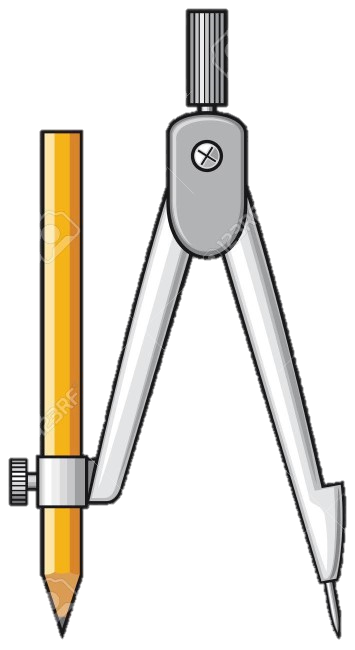 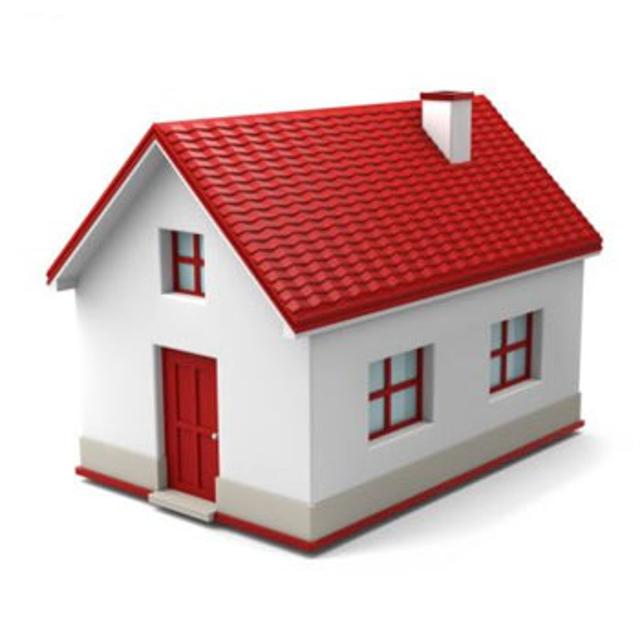 বাড়ীর কাজ
সমস্যা : চতুর্ভুজের চারটি বাহু যথাক্রমে  3 সেঃমিঃ 4 সেঃমিঃ  5 সেঃমিঃ 4.5 সেঃমিঃ ও একটি কোণ  ডিগ্রী 70 দেওয়া আছে। চতুর্ভুজটি আঁকতে হবে।
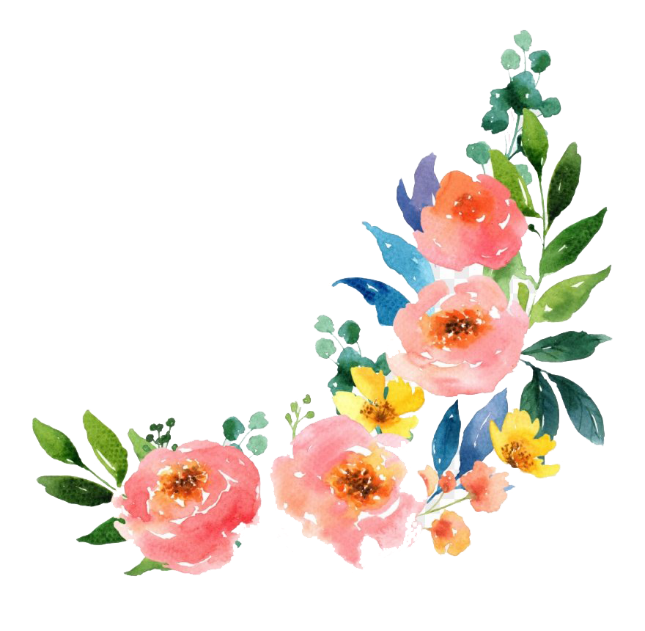 ধন্যবাদ